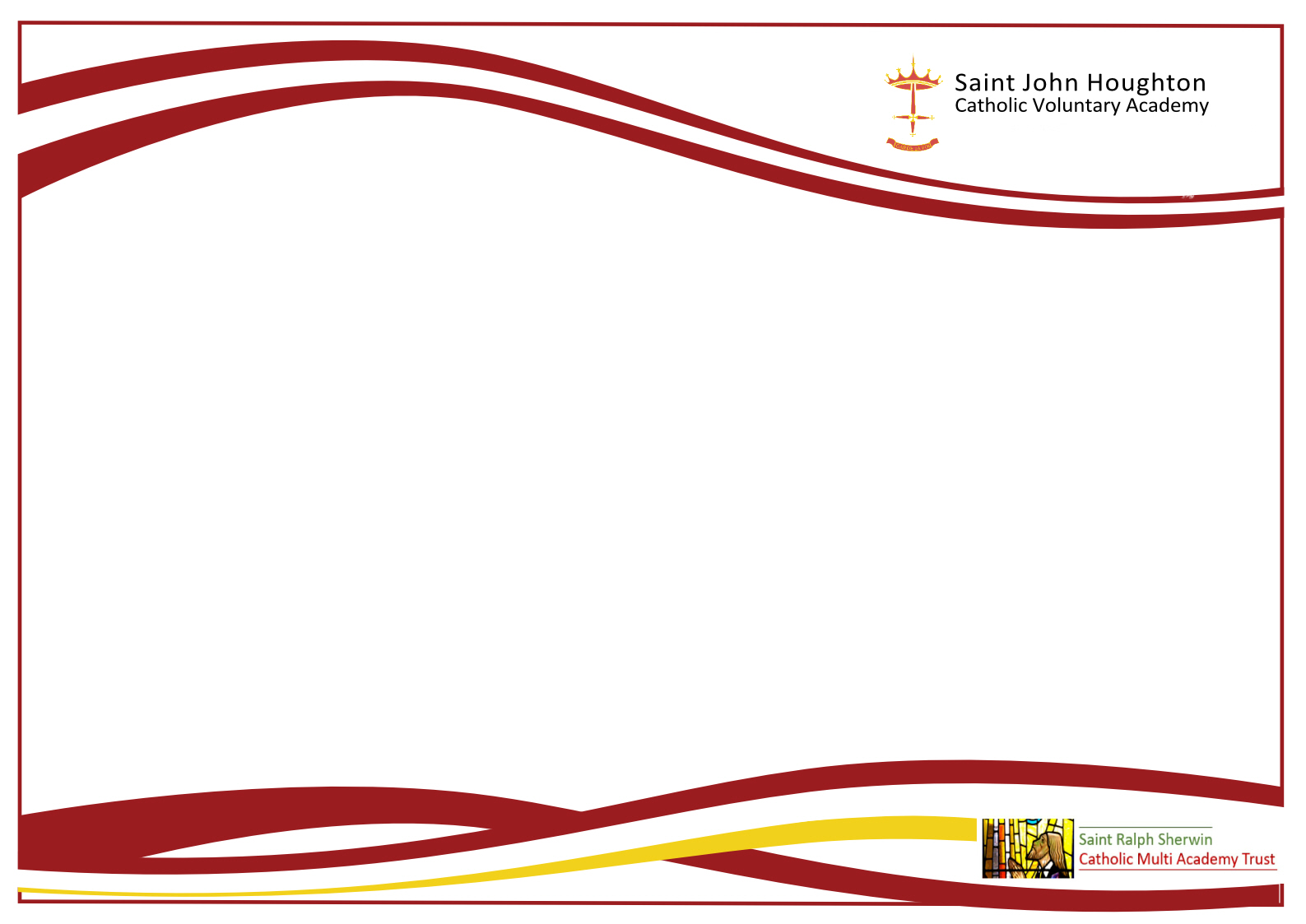 Our vision: ‘Learning without limits’
Our mission: ‘Inspiring ambition and excellence, guided by Christ'
ASPIRATION
RESPECT
Our VALUES:
DETERMINATION